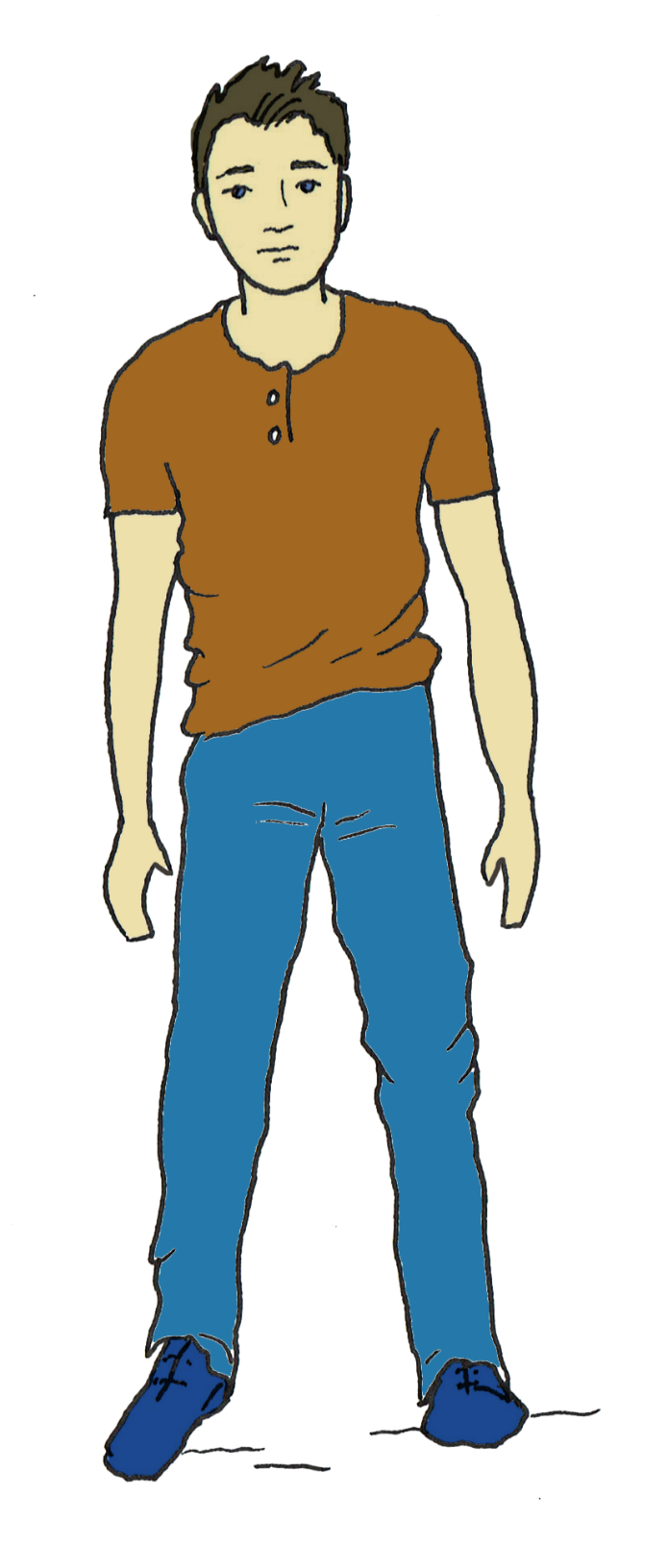 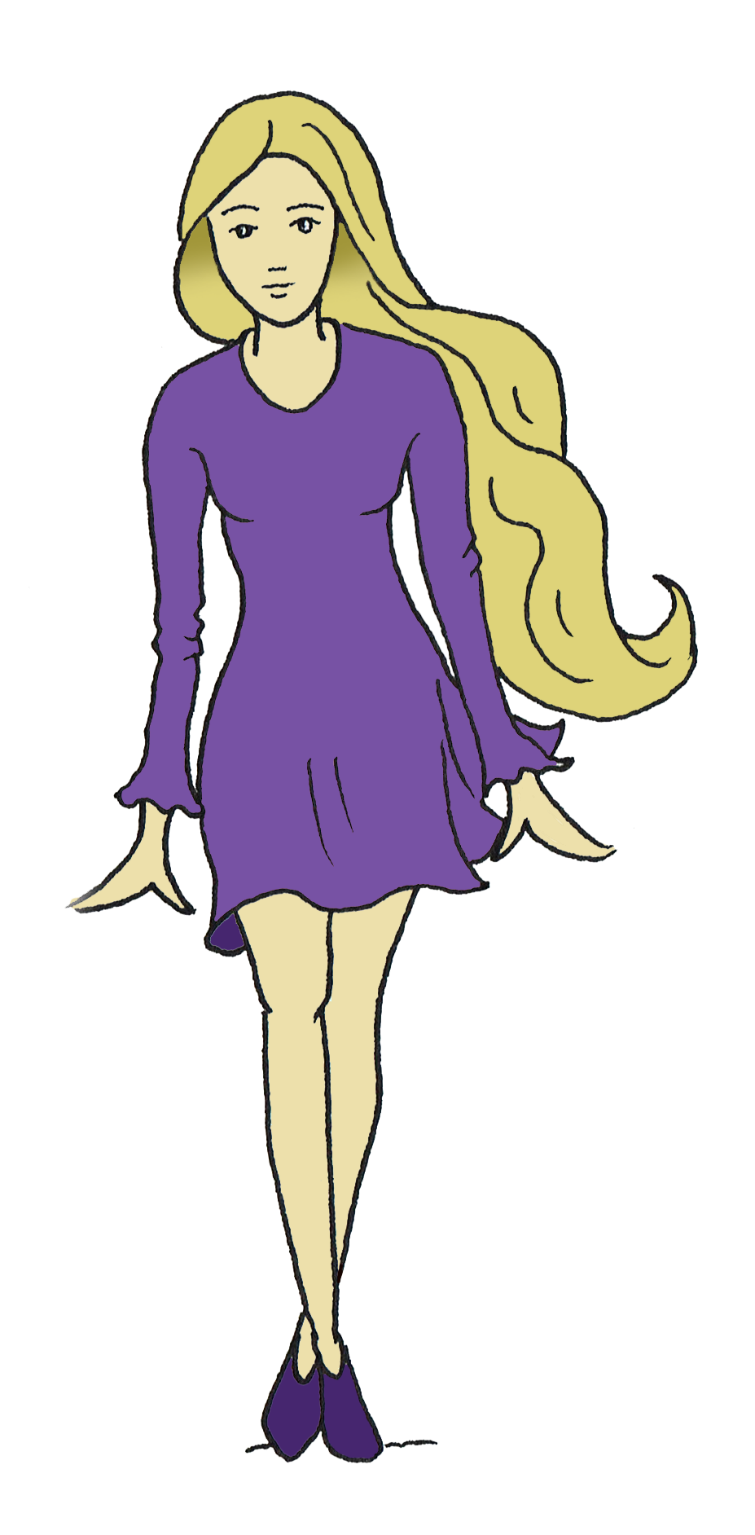 PŁEĆ 3D
PŁEĆ 3D
ROZUMNA
PSYCHICZNA
SOMATYCZNA
1
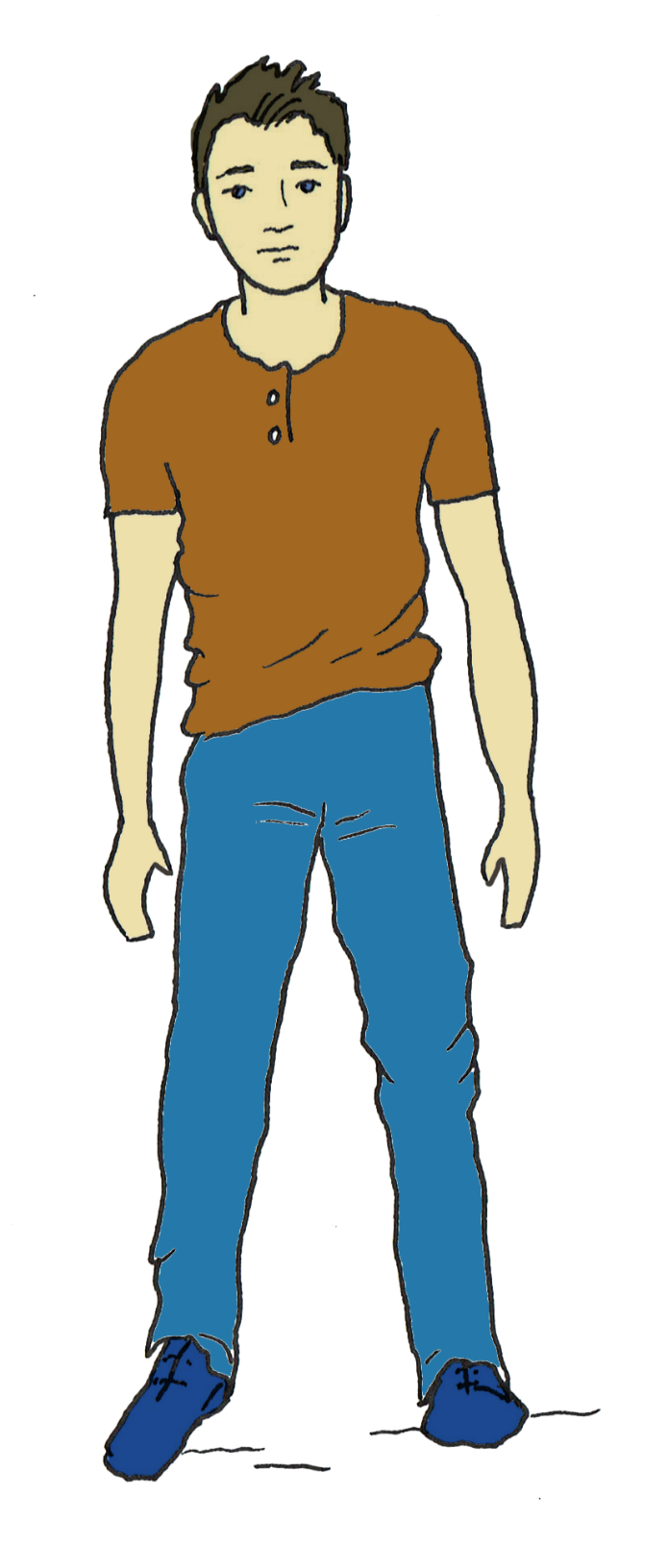 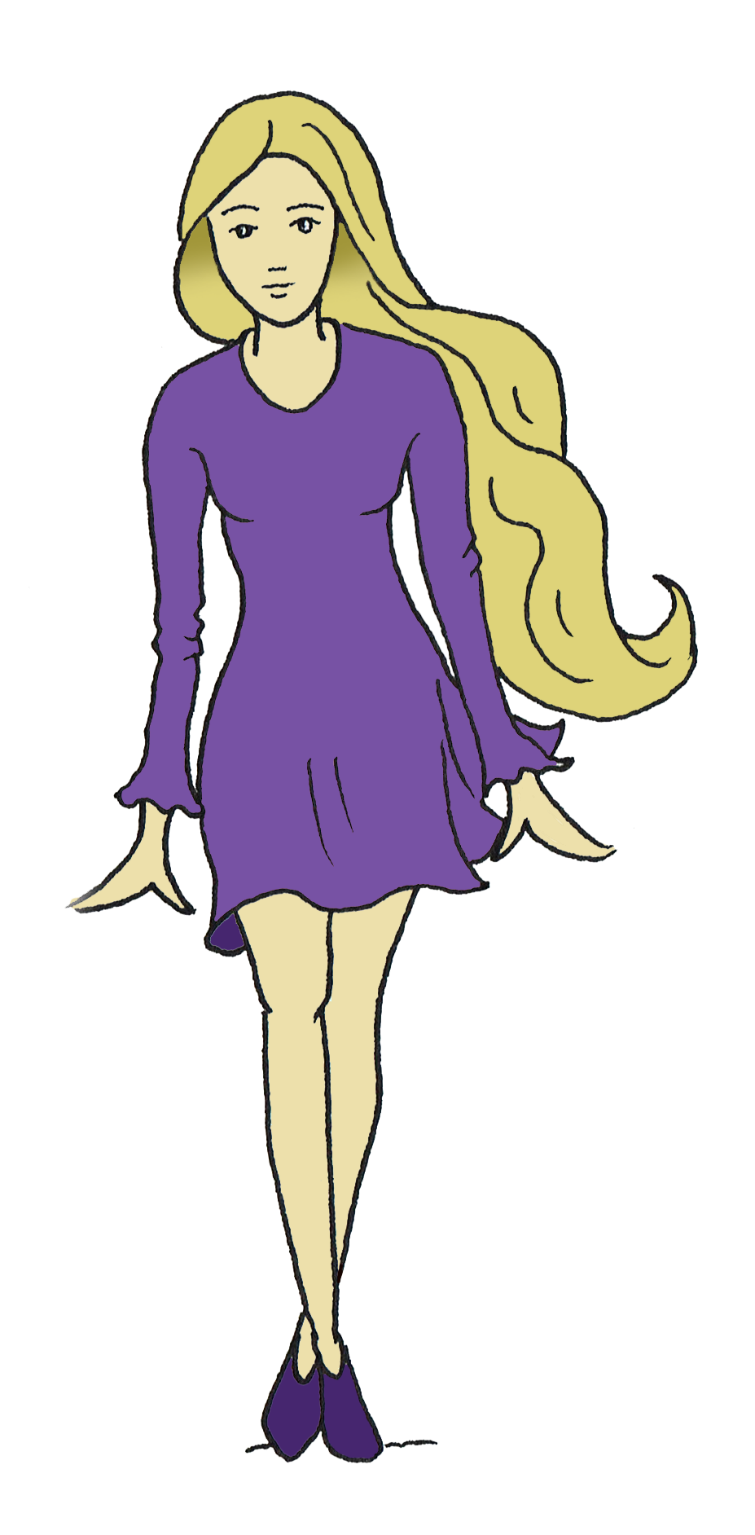 Miłość niejedno ma imię
2
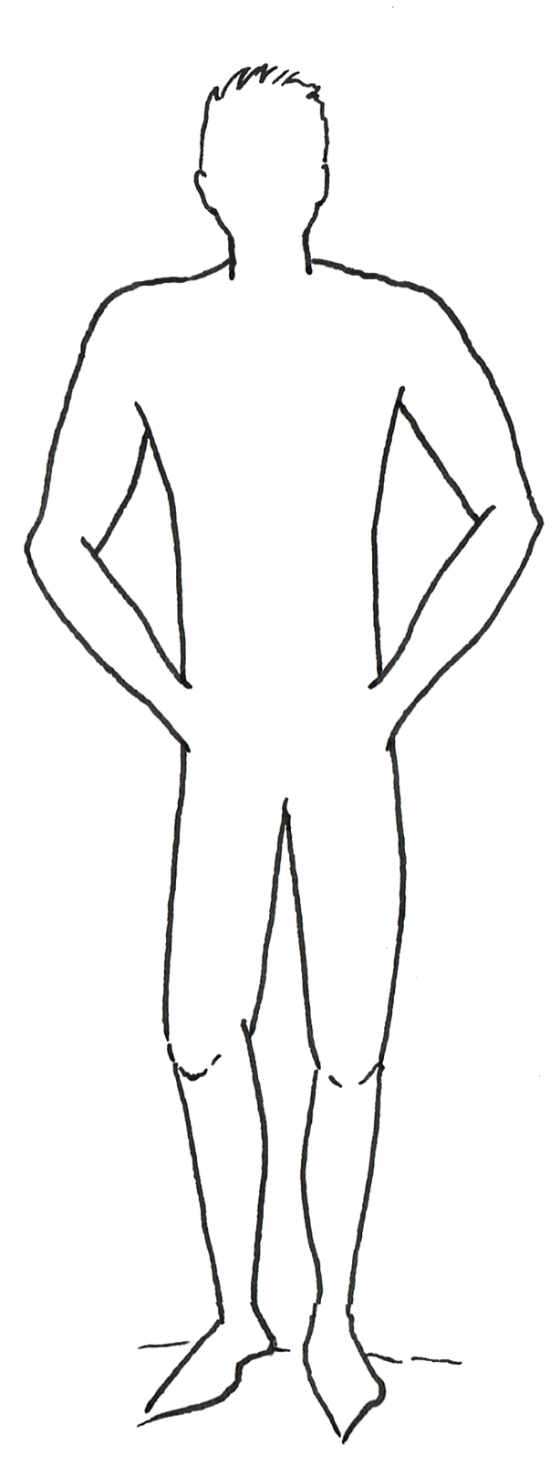 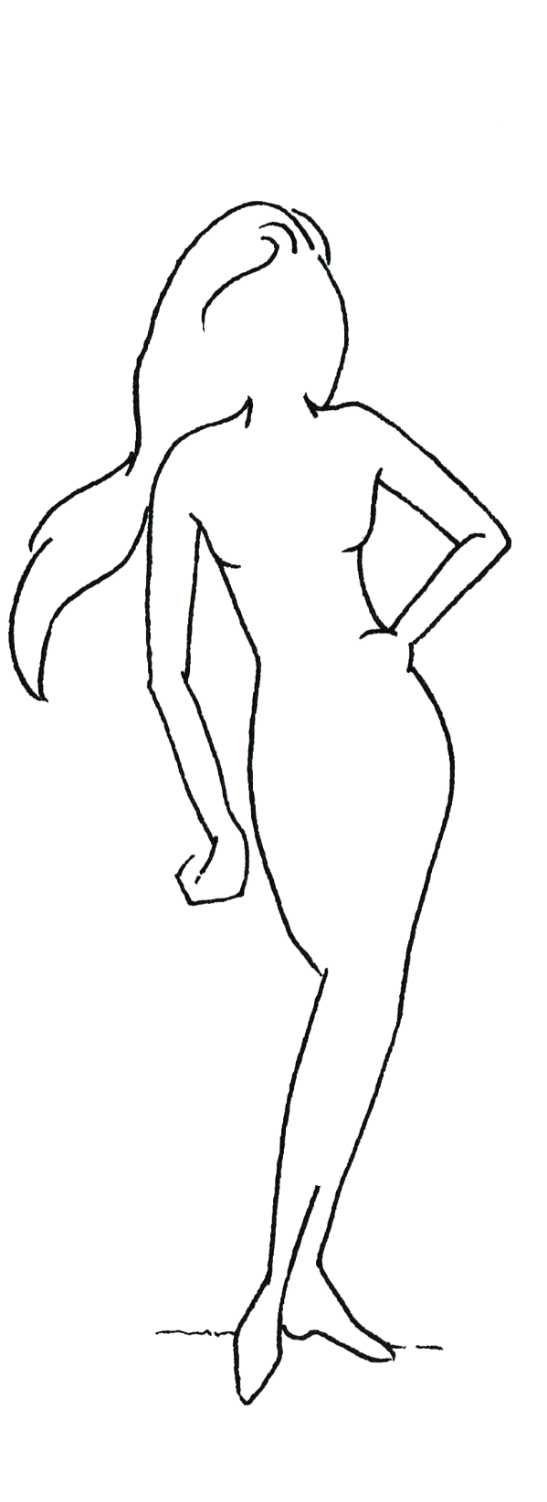 3
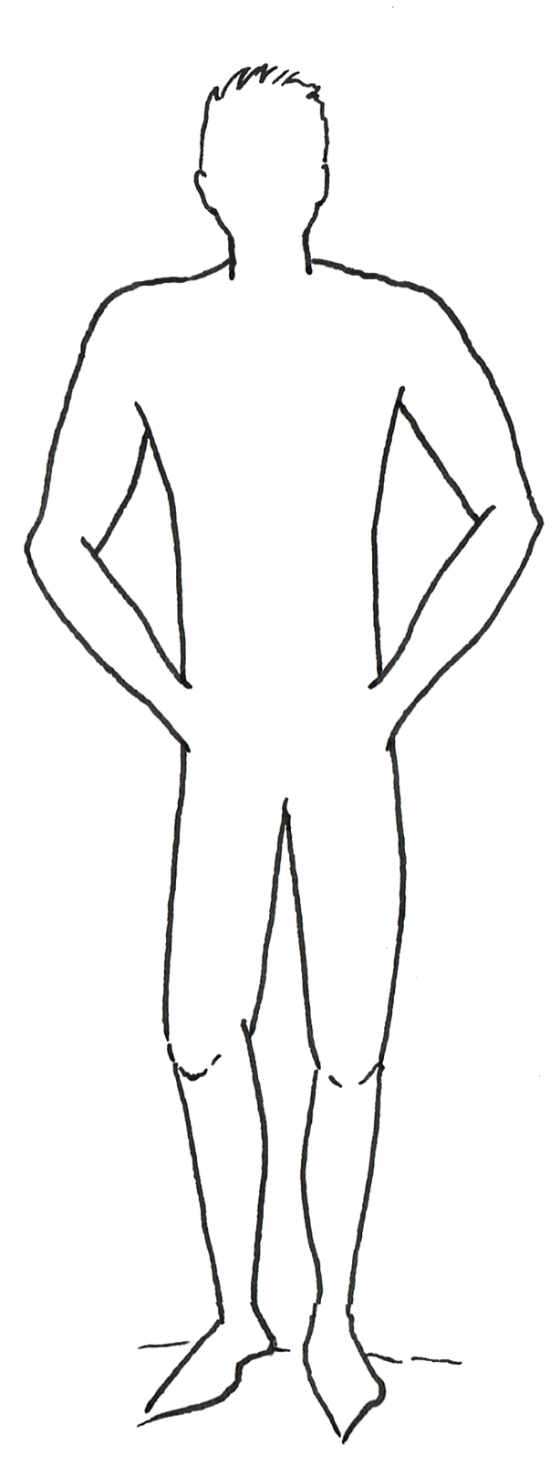 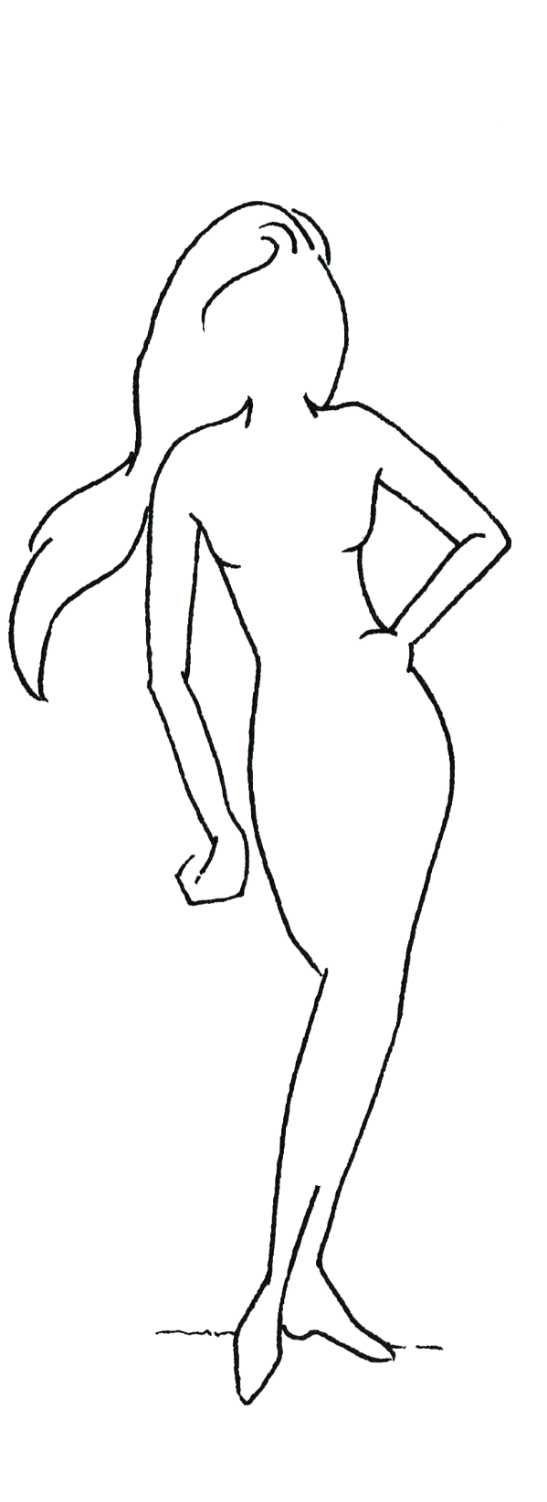 wyobraźnia
cielesność
4
5
6
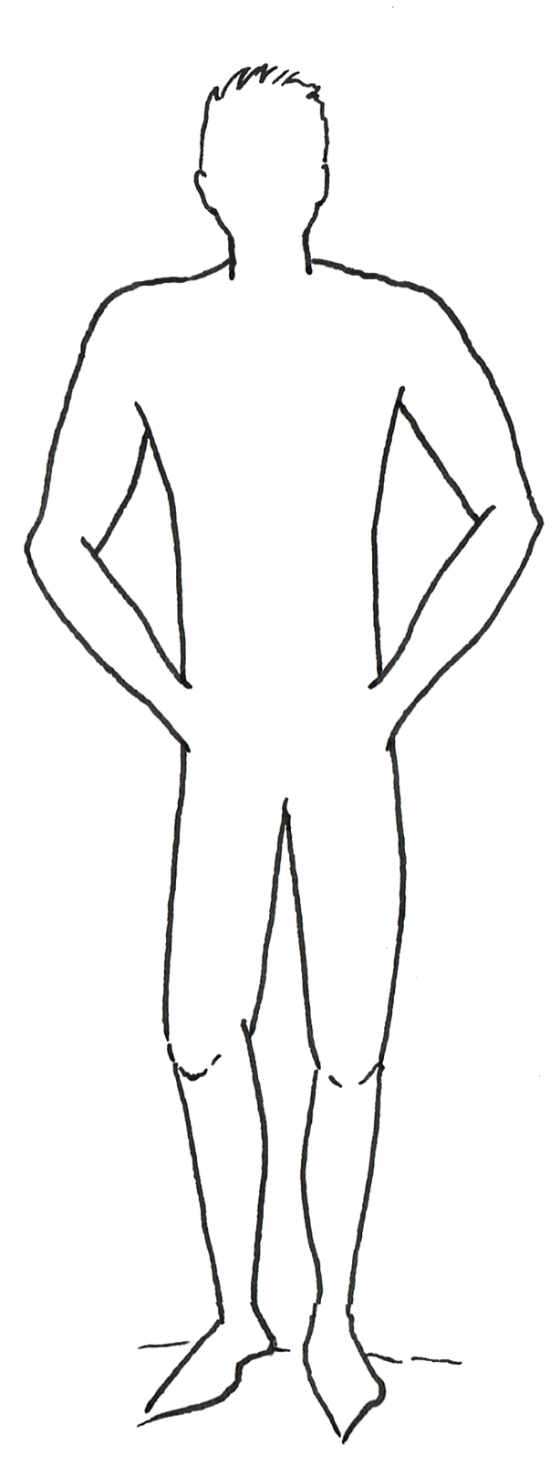 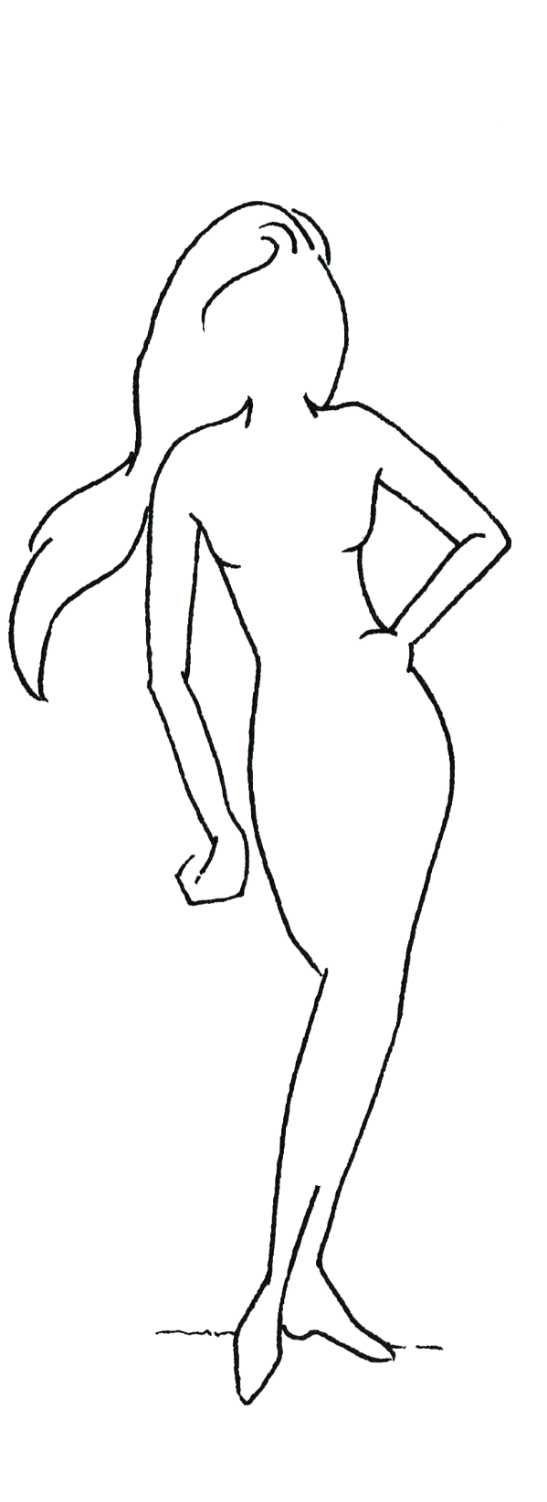 wyobraźnia
cielesność
7
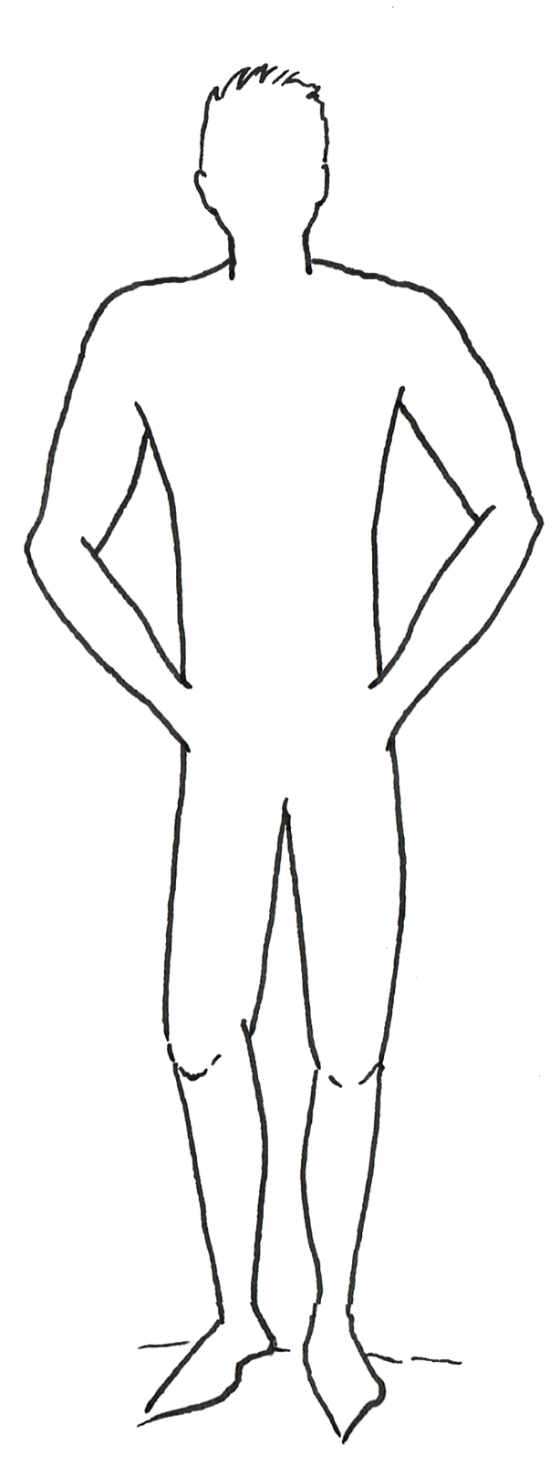 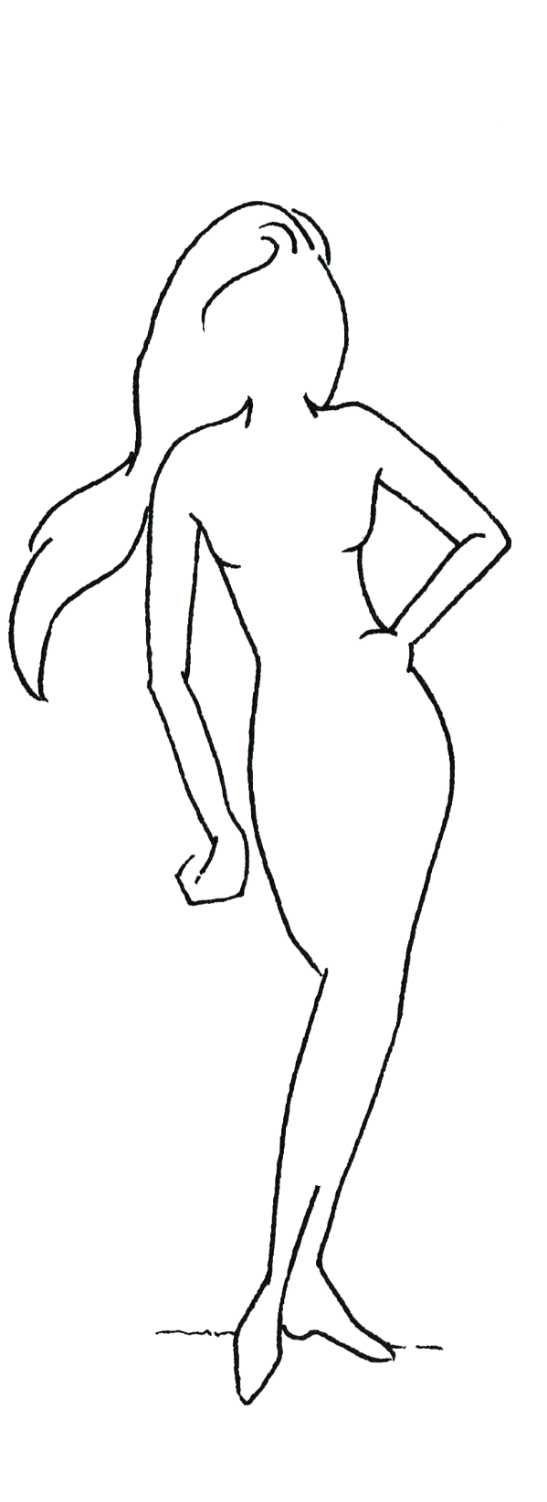 wyobraźnia
cielesność
8
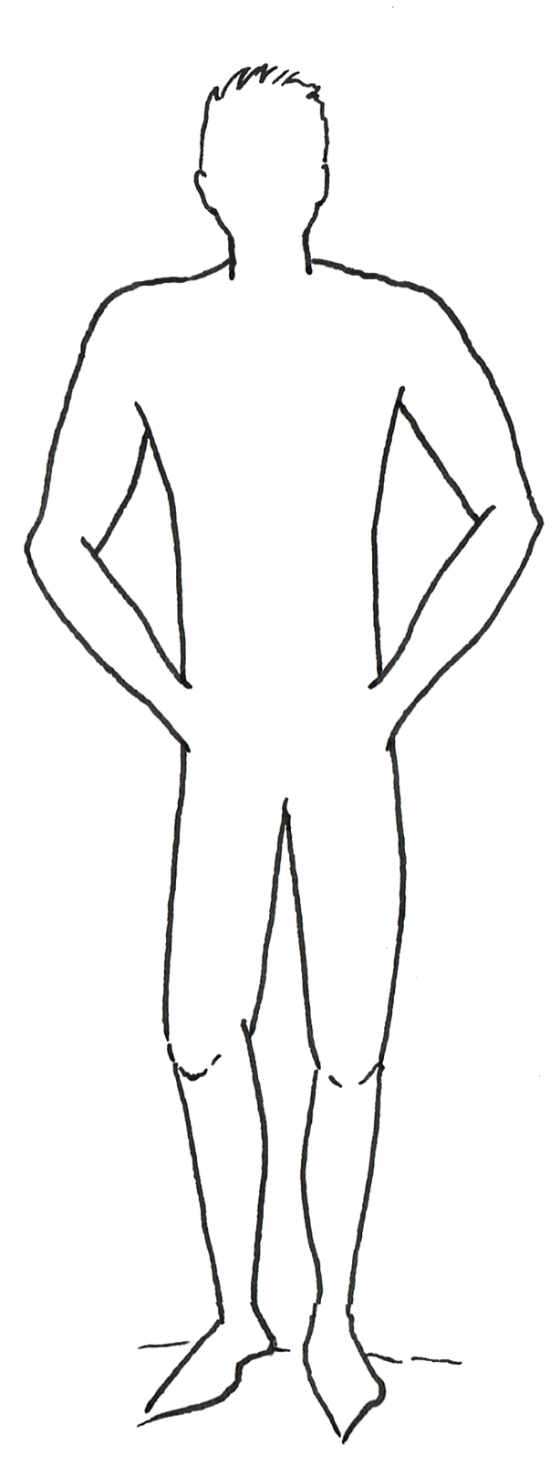 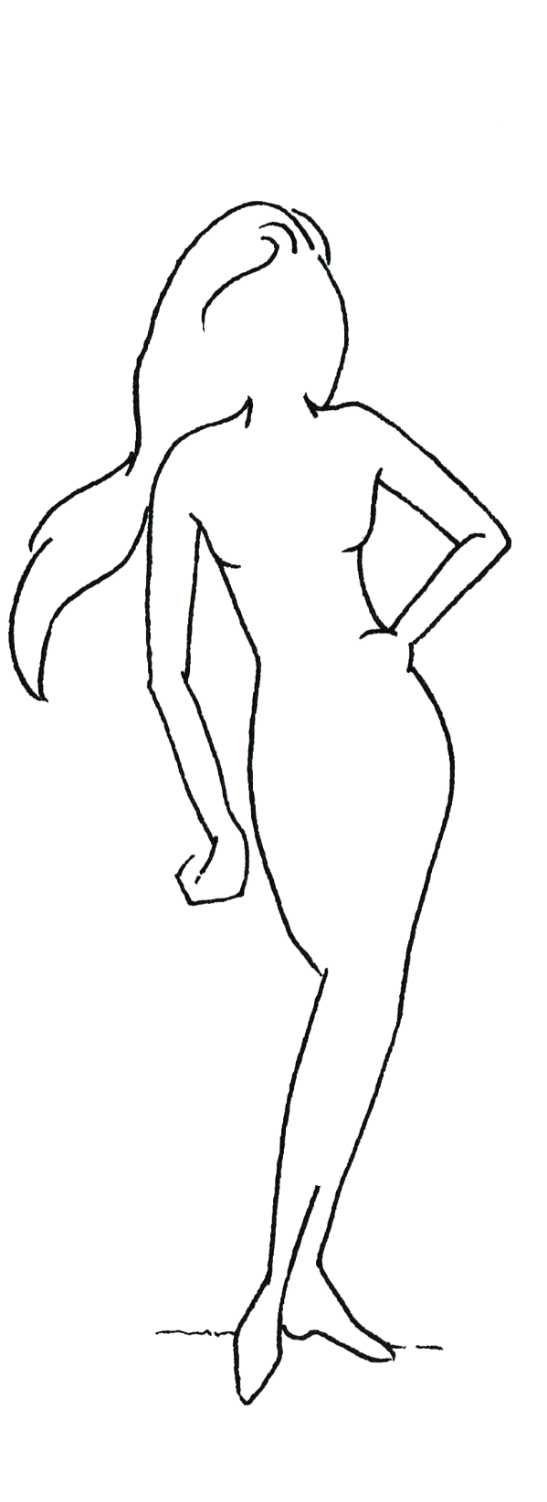 dar z siebie
wyobraźnia
cielesność
9
dar z siebie
10
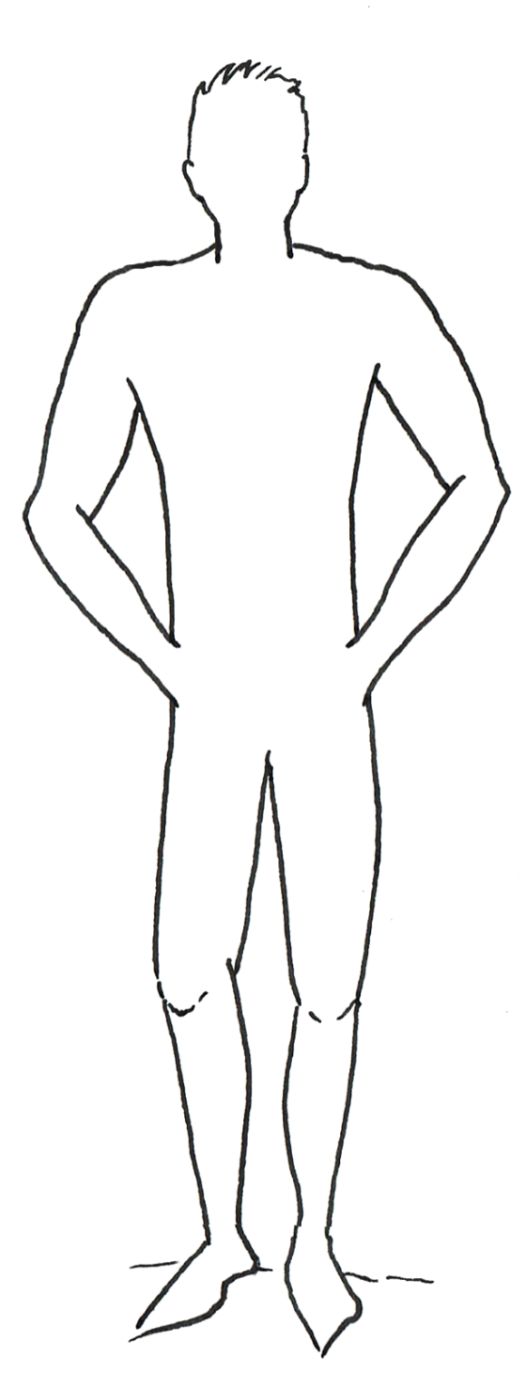 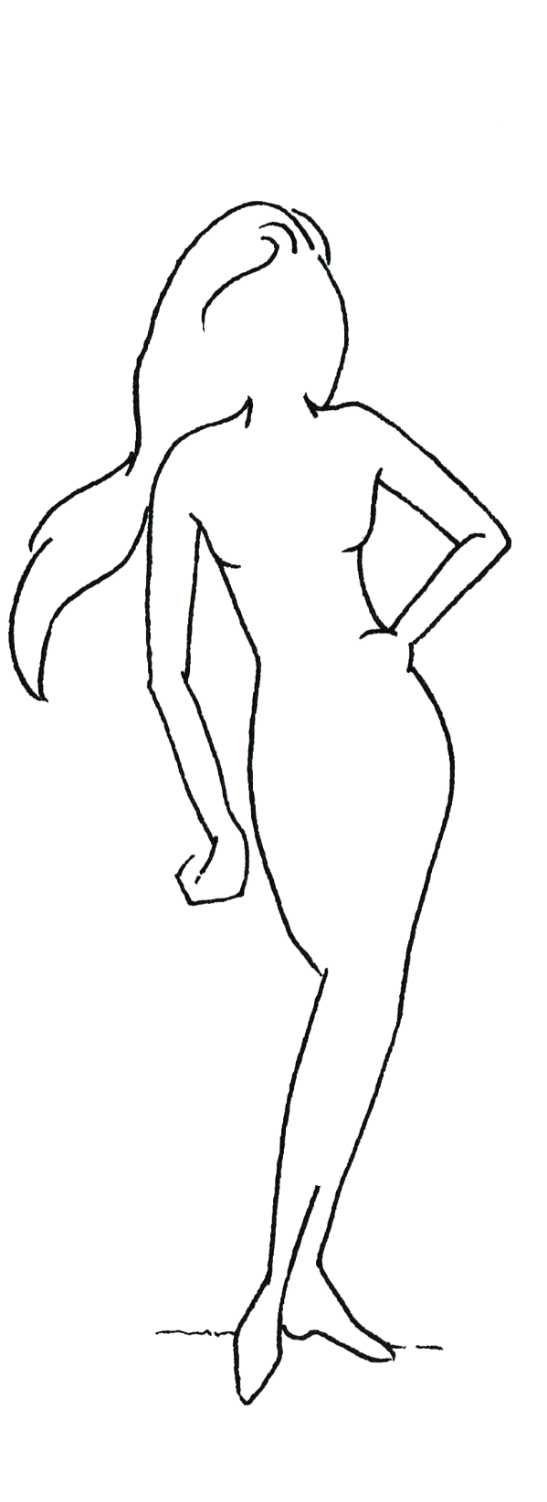 dar z siebie
wyobraźnia
cielesność
11
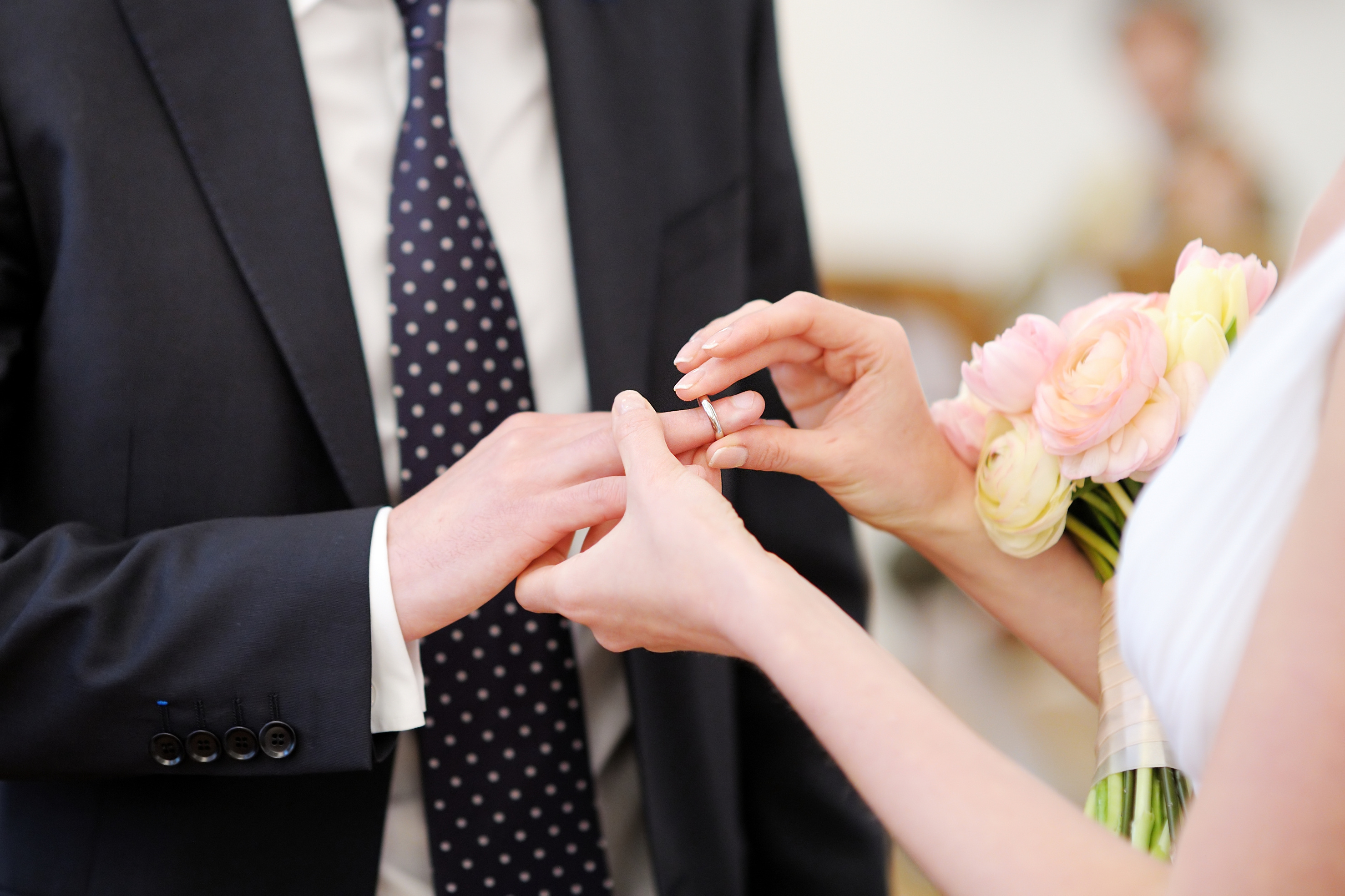 12
agape
fileo
eros
13
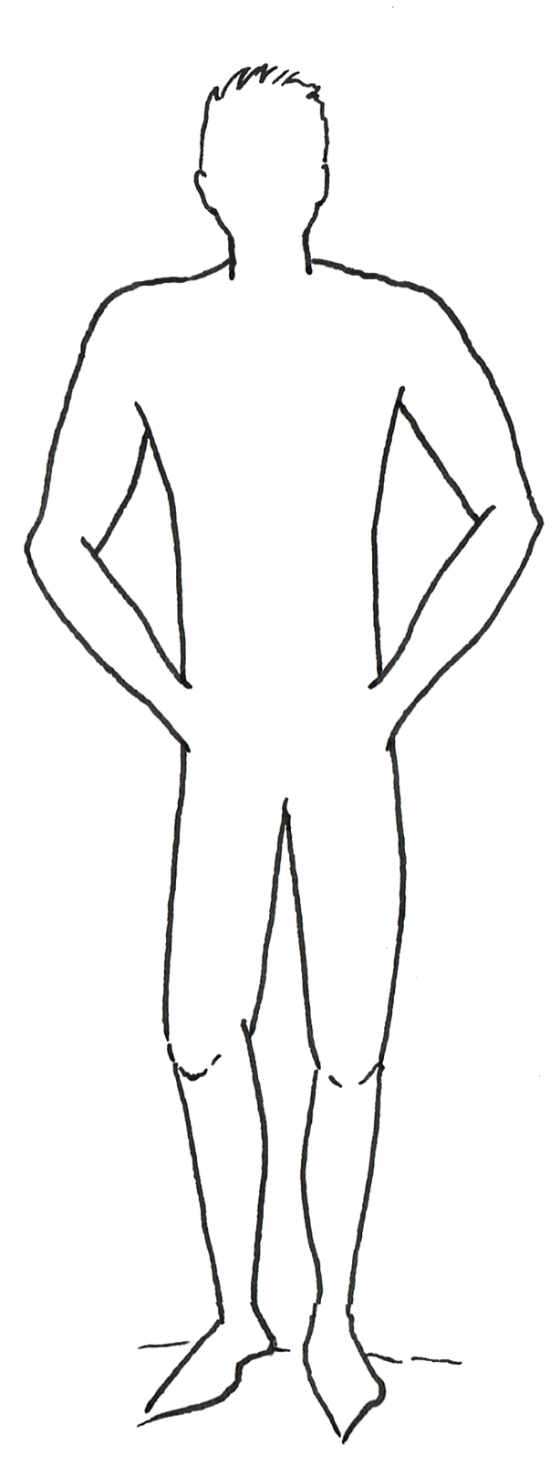 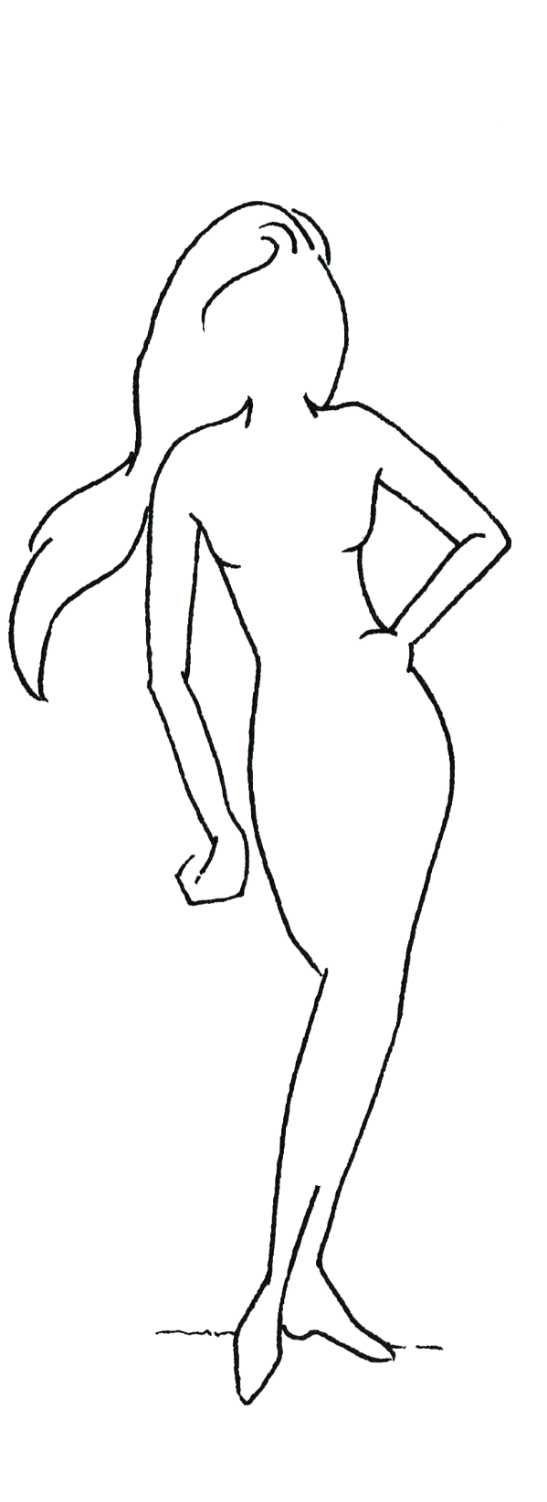 agape
fileo
eros
14
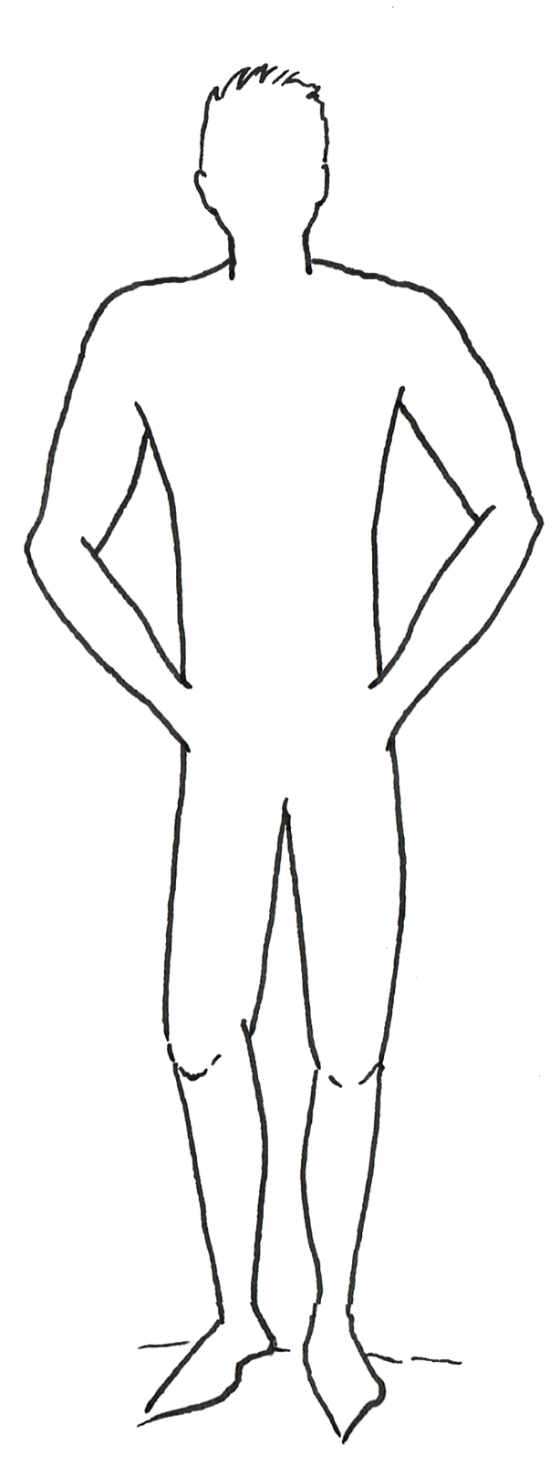 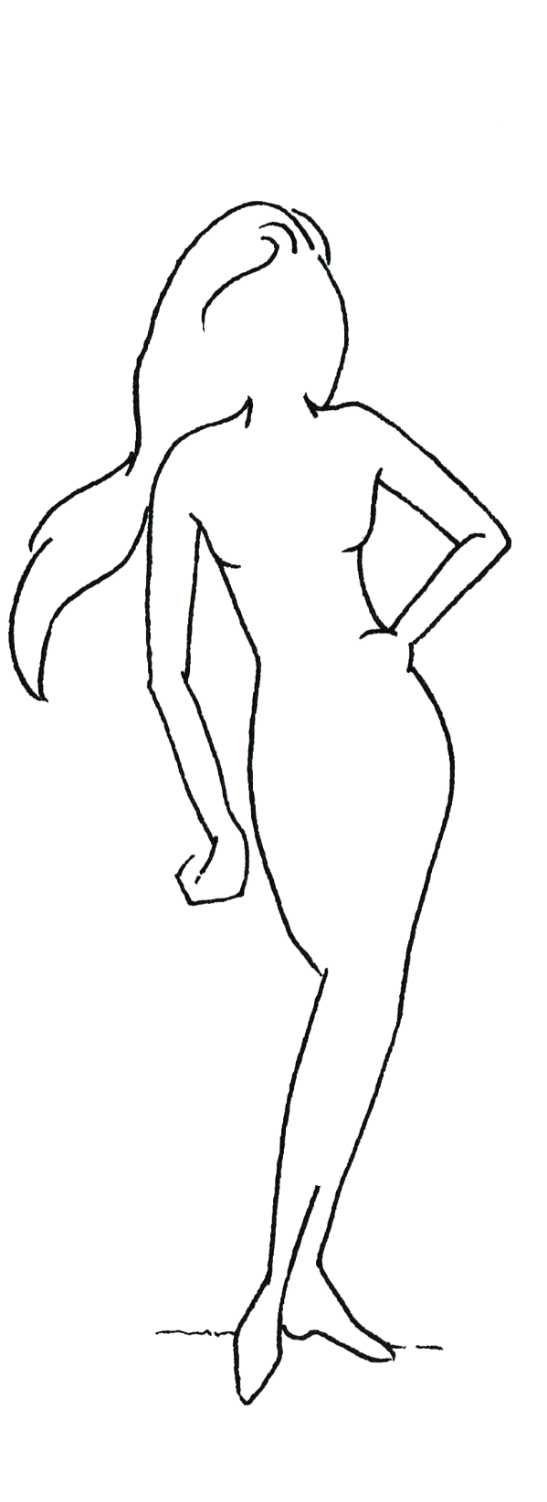 dar z siebie
agape
zakochanie
fileo
zauroczenie
eros
15
W prezentacji zacytowano następujące klipy filmowe i ścieżki dźwiękowe:
(na podstawie Art. 29 Ustawy o prawie autorskim i prawach i prawach pokrewnych z dnia 4 lutego 1994)
Film Wydawnictwa RUBIKON Filiżanka czekolady
FUNDACJA CZYSTE SERCA
Copyright © 2018 All right reserved